Famous People
ゆうめいじん
だれですか: イチロー
男・女：　男
 どこでうまれましたか：にほん
ねんれい：三十六さい
たんじょうび：十月二十二日
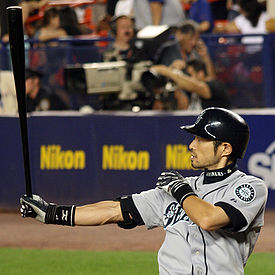 Profile 1
アメリカでプロやきゅうせんしゅ
アメリカと、にほんでゆうめい
おーるすたー
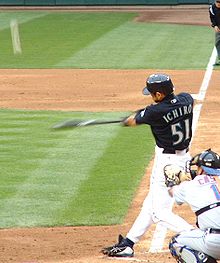 Profile 1: しごとJob
おとうさん
あかあさん
おにいさん
おくさん
いぬ
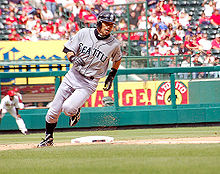 Profile 1: かぞくFamily
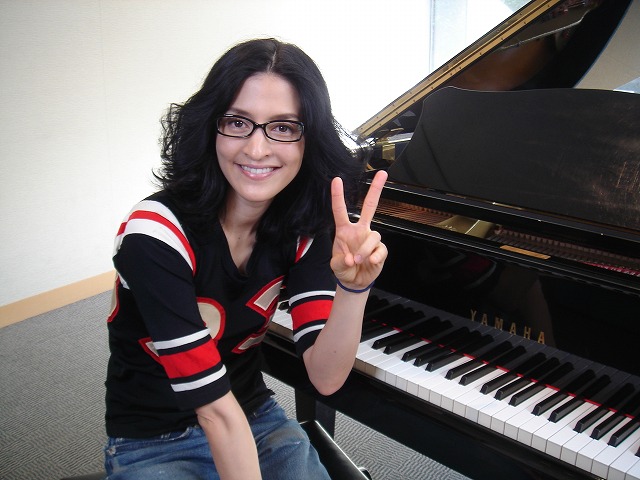 だれですか：あんじぇら　あき
男・女：女
どこでうまれましたか：にほん
ねんれい：三十二さい
たんじょうび：九月十五日
Profile 2
かしゅ・シンガー
にほんでゆうめい
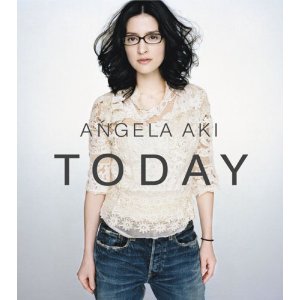 Profile 2: しごとJob
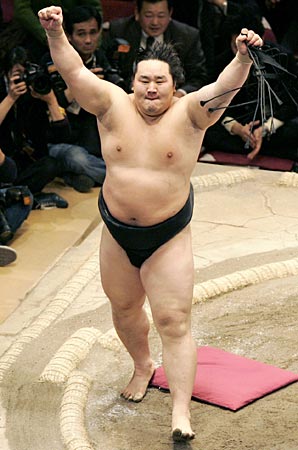 だれですか：あさしょうりゅう
男・女：男
どこでうまれましたか：モンゴル
ねんれい：二十九さい
たんじょうび：九月二十七日
Profile  3
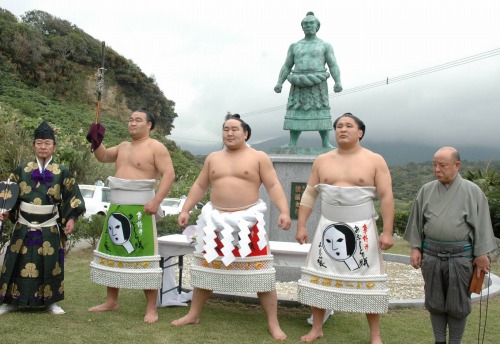